CONNECTIVE TISSUE
HANDAYU UNTARI
JARINGAN UTAMA
JARINGAN IKAT
Jaringan yang mengisi ruang antar jaringan atau organ
Terdiri dari sel-sel yang dipisahkan oleh bahan antar sel
FUNGSI :
Mengisi rongga tubuh
Fiksasi
BAHAN ANTAR SEL
Bahan yang terletak antara sel yang satu dengan sel yang lain 
Terdiri dari :
B.A.S.B
SABUT KOLAGEN
Sabut paling besar & tdk bercabang
Dengan pewarnaan HE  kemerahan, pewarnaan MA (Mallory Azzan)  biru
Terdiri atas asam amino : glycine, proline, dan hydroxyproline
Terdapat pada : hampir semua jaringan tubuh (fibroblas komponen utama)
B.A.S.B
SABUT KOLAGEN
Jenis :
B.A.S.B
SABUT KOLAGEN
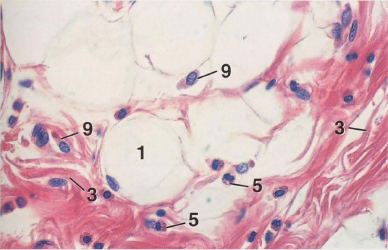 B.A.S.B
SABUT KOLAGEN
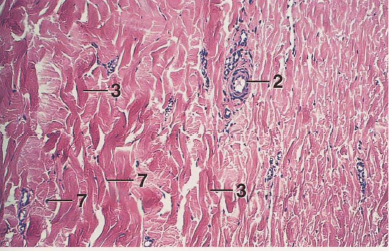 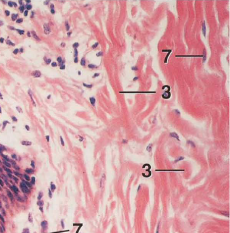 B.A.S.B
SABUT ELASTIS
Lebih halus dari sabut kolagen
Pewarnaan VvG (Verhoef van Gieson)  biru tua – hitam, dengan Orchein  coklat, dengan Resorchin fuchsin  biru ungu
Kemampuan utk melar sampai 2x panjang semula tanpa putus, warna kuning
Dibentuk o/ fibroblast, sel otot, sel mesenchyme
B.A.S.B
SABUT ELASTIS
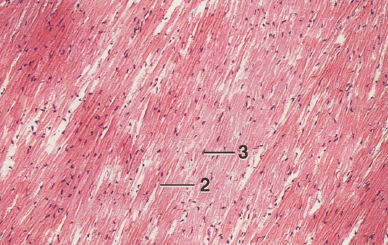 2 .  ELASTIC FIBER
B.A.S.B
SABUT ELASTIS
B.A.S.B
SABUT ELASTIS
B.A.S.B
SABUT RETIKULER
Lebih halus dari sabut elastis dan membentuk anyaman
Merupakan pre-kolagen atau = sabut kolagen tipe 3
Pewarnaan PAS  merah jingga, dgn Impregnasi Ag  hitam
Mengandung unsur karbohidrat yg tinggi
Terdpt pada organ limfatik, membran basal, kelenjar eksokrin, dll.
B.A.S.B
SABUT RETIKULER
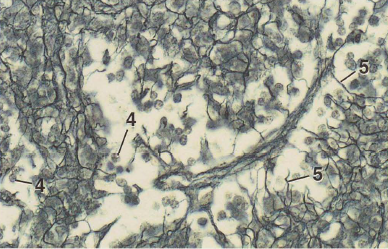 B.A.S.A
Konsistensi cair-setengah padat-padat lunak-padat keras
Secara histokimia, terdiri atas:
Non sulfated glykosaminoglikan  cairan sendi, Warthon’s jelly dri tali pusat, vitreus humor
Sulfated glykosaminoglikan  matriks tulang rawan dan tulang, katup jantung, aorta, kornea
B.A.S.A
Pewarnaan HE  kebiruan (tulang rawan)
Jenis :
Cair : plasma darah, cairan jaringan, cairan limfe
Dasar : ½ padat (jar ikat embryonal), padat lunak (tulang rawan), padat keras (tulang)

FUNGSI Bahan Dasar : pengontrol penyebaran patogen, pengangkut O2, mencegah keriput
B.A.S.A
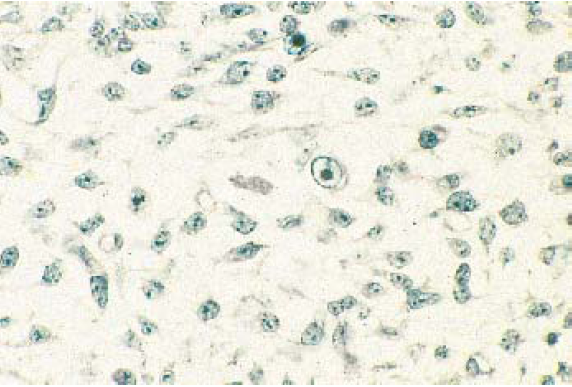 JARINGAN IKAT
JARINGAN IKAT JANIN
Diferensiasi mesoderm
Sifat multipotent
Sel mesenchyme (inti ovoid-pucat, sitoplasma pucat dg juluran saling anastomose)
Terdapat pada plasenta n pertumbuhan gigi
JARINGAN IKAT JANIN
Pada Wharton’s jelly tali pusat (umbilical chord)
Berbentuk seperti bintang (stellate fibroblast)
Sel fibroblast muda yang saling bertaut membentuk anyaman
JARINGAN IKAT DEWASA
JARINGAN IKAT DEWASA
JARINGAN IKAT PADAT
Susunan sabutnya rapat
Sedikit fibroblast dan sedikit B.A.S.A
Dibagi jadi jaringan ikat padat teratur (tendon dan lig. nuchae) dan jaringan ikat padat tak teratur (fascia, dermis, kapsul fibrous, kel. Getah bening, periosteum, perikondrium,dll)
TENDON
Lig. Nuchae
dermis
JARINGAN IKAT KENDOR
Sabutnya tersusun renggang dengan B.A.S.A memiliki indeks bias sama  dengan air
Sel jaringan ikat relatif banyak
Terdapat pada :
Stroma dari organ yng mengelilingi pembuluh darah
Stroma yng mengelilingi saraf
Pengisi rongga tubuh
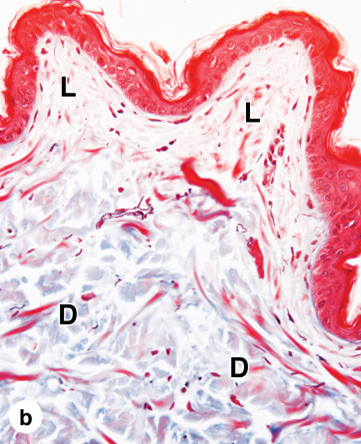 JARINGAN IKAT KHUSUS
JARINGAN RETIKULER
Terdiri dari anyaman sabut retikuler
Dalam mata jala berisi sel retikulum dan sel lymfosit
Terdapat pada organ lymfatik
Sel retikulum :
Berbentuk seperti bintang
Inti ovoid pucat
Sitoplasma basofil
JARINGAN LEMAK
Tampak sebagai ruang kosong (pewarnaan HE)
Jenis :
White fat (signet ring cell, unilokuler)
Brown fat (multilokuler)
Fungsi :
Menahan tekanan 
Metabolisme
JARINGAN IKAT BERPIGMEN
Terdiri dari sabut kolagen yang diantaranya dipenuhi sel berpigmen
Terdapat pada lapisan choroid mata
SEL-SEL JARINGAN IKAT
Fibroblast 
Sel besar, bulat panjang, memiliki juluran sitoplasma
Sitoplasma basofil dan inti oped faced type 
Fibrosit
Inti densed chromatine type
Sitoplasma asidofil, non aktif dan dikelilingi sabut yng dibentuknya sendiri
Makrofag
Istirahat :mirip fibroblast
Infeksi : vakuole besar, bisa fusi membentuk giant cell
Asal dri monosit untuk pertahanan tubuh
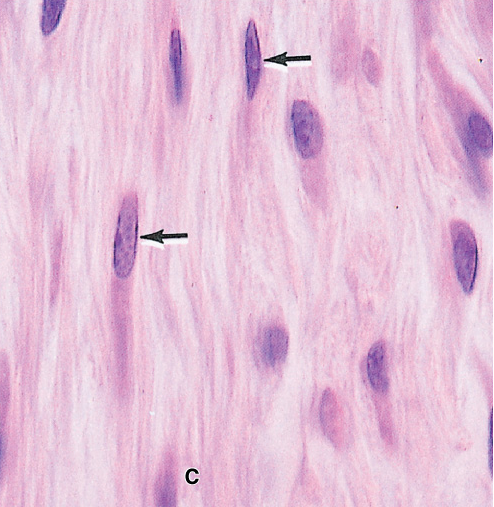 SEL-SEL JARINGAN IKAT
Mast Cell
Tersebar d seluruh tubuh terutama dekat pembuluh darah
Fungsi : membentuk heparin, histamin, serotonin dan imunologi
Plasma Cell  pmbntuk Ig
Sel besar,sitoplasma basofil, inti eksentris, nukleolus jelas
Chromatine tersusun d tepi, terdapat daerah yg tidak terwarnai HE (negative golgi image)
Jarang dijumpai, merupakan hasil kontak dri limfosit B dan antigen (hanya pada infeksi subakut/kronis)
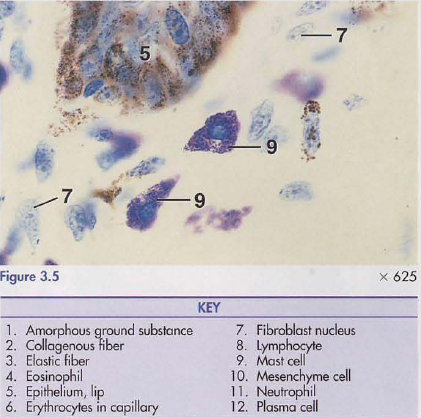 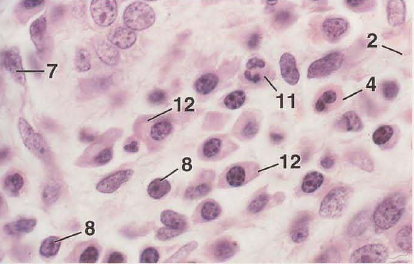 SEL-SEL JARINGAN IKAT
Limfosit T
Eosinofil
Neutrofil
Sel pigmen
BERSAMBUNG........
Connective Tissue II